UN Guidelines
Robin Simpson
Consumers International
April 2014 Chiang Mai, Thailand
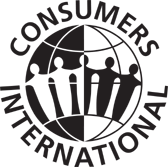 CI contributions so far
Interventions at UNCTAD Geneva July 2012;
Response to UNCTAD matrix-based consultation December 2012; setting out broad positions;
Member survey for WCRD late 2012-early 2013 (70 members responded from 58 countries);
Member consultation  on UNGCP early 2013 including specific amendments; 100+ suggestions for detailed amendments to UNGCP;
Published submission to UNCTAD conference Geneva July 2013 and participation; (on CI website)
State of play
4 working groups established: 
Financial Services chaired by Malaysia;
E-commerce chaired by France;
Implementation chaired by Gabon;
 ‘other issues’ chaired by Brazil & Germany;
First meetings in March 2014.
First draft reports due in June
General CI position
Existing UNGCP are good basis for discussion;
Recognition of WCRD by UN;
Strengthening legal language, eg reference to existing UN agreements; 
GL 3 ‘Legitimate needs’ should include A2K and access to essential goods and services;
Role of consumer organisations;
Specific sectors
Existing sections:
Food: reference to declining food stocks, price spikes and structural issues in food chain
Water: Ref to MDG; connectivity subsidies; sanitation services
Pharmaceuticals: refer to generic competition
New specific sectors: see below
Financial services:
Existing ‘horizontal’ provisions of UNGCP apply rather well. 
Need for sector specific references to: universal service; depositor protection; competition; disclosure & comparability; remittance services; remuneration and responsible business conduct; responsible lending; governance structures;
E-commerce & digital products
Technological neutrality & network neutrality;
Information on inter-operability & restriction of technological locking of digital products;
Privacy and data protection; Note: are wider than e-commerce but have been brought to the fore by them.
Other issues (not a ‘laundry list’)
Public services: Energy: universal service, connectivity subsidies, climate change;
Tourism; CI support
A2K strong CI support;
Class actions: ditto;
data protection: controversial; CI support
abusive advertisement: CI support
Cross-border trade: unclear;
Implementation
Monitoring of application of UNGCP:  
enforcement of already existing laws and procedures (including codes & standards); 
new measures to apply UNGCP 
Monitoring by whom? UNCTAD, peer review
some members want CI to monitor too
Member activities
Check website Resource zone for:
Resource Manual for UNGCP revision;
CI proposals for revision;
Annex A: track changed version of Guidelines;
4 Working Group briefings;
Contact national representatives for WG.
Good luck!
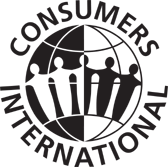 Aserra@consumidoresint.org
rsimpson@consint.org